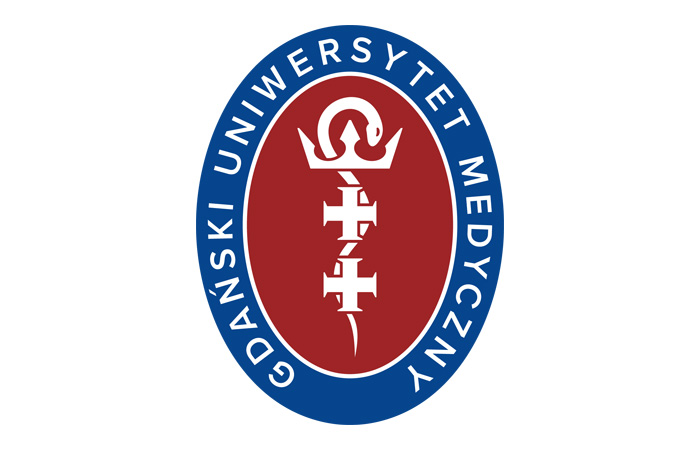 Opieka psychiatryczna w Polsce propozycje zmian w kontekście aktualnych doniesień z państw europejskich
lic. Monika Serkowskamgr Katarzyna PogorzelczykGdański Uniwersytet Medyczny
Reforma polskiej opieki psychiatrycznej
)
Cel, materiały i metoda
Wskazanie najpilniejszych potrzeb oraz propozycji rozwiązań na podstawie informacji o aktualnym stanie polskiej psychiatrii oraz doniesień naukowo-systemowych z krajów europejskich

Przeanalizowano:
raporty finansowe Narodowego Funduszu Zdrowia, dane Naczelnej Izby Lekarskiej, raporty Ministerstwa Zdrowia, inne raporty branżowe – z kraju oraz świata a także rekomendacje Unii Europejskiej
Obecna sytuacja
3,5% środków rocznie z budżetu NFZ!

Braki na oddziałach stacjonarnych
Oczekiwanie na wizytę minimum miesiąc;
Rozpoczęcie psychoterapii ponad rok od momentu zdiagnozowania;
Braki kadrowe (obecnie):
	4508 psychiatrów 
	473 psychiatrów dzieci i młodzieży;
Propozycje zmian równoległych z pilotażami
Stopniowy docelowo dwukrotny wzrost liczby rezydentur, zwłaszcza psychiatrii dzieci i młodzieży;

Zwiększenie finansowania w zakresie opieki psychiatrycznej i leczenia uzależnień;

Rozwój opieki środowiskowej- działania jak najbliżej miejsca zamieszkania pacjenta w tym rozwój programów profilaktycznych.
Liczba psychiatrów w Europie*
*Eurostat: Mental health: how many psychiatrists in the EU?
Wzrost liczby rezydentur psychiatrycznych
Potrzeba zachęty dla specjalizacji deficytowych
W stosunku do poprzedniego roku przybyło nam specjalistów odpowiednio o:
73 psychiatrów;
21 psychiatrów dzieci i młodzieży.
Liczba rezydentur- ogłoszona oraz proponowana*
Wzrost nakładów na opiekę psychiatryczną i leczenie uzależnień
Konieczna jest ponowna wycena świadczeń z zakresu opieki psychiatrycznej i leczenia uzależnień ze względu na znaczne niedoszacowanie;

Rekomendowane w krajach UE jest podniesienie finansowania z 3,5% do minimum 5% wydatków;

Skierowanie części środków na opiekę środowiskową – łatwiejszy dostęp do specjalisty i psychoterapii.
Jak jest, a jak być powinno…
Porównanie sytuacji obecnej z sytuacją pożądaną*
10%- rekomendacja % PKB na ochronę zdrowia UE
Różnica przy większym nakładzie= 2.973.150.000 zł
Jakie są możliwości zwiększenia finansowania?
Rozwój opieki środowiskowej- propozycje zmian
Wnioski
Opieka psychiatryczna w Polsce wymaga wprowadzenia pilnych reform o charakterze długofalowym;

Priorytetami są dostęp do opieki psychologicznej i terapii, wzrost liczby personelu oraz wzrost poziomu finansowania;

Ważne jest wprowadzanie nie tylko lokalnych reform w formie pilotażu, ale także tych stopniowych o skali krajowej.
Dziękuję za uwagę!m.serkowska25@gmail.com